Python
New technology is not good or evil in and of itself. It's all about how people choose to use it.
Zadatak
Napiši program koji će unijeti temperaturu i ispisati jedan od ponuđenih odgovora.
Rješenje
Zadatak
Stanovnici jednog mjesta na moru odlučili su urediti rivu, Duž rive u pravilnim razmacima postavit će klupice u crvenoj, žutoj i plavoj boji. Klupice su već postavljene i sada treba obojiti. Napišite program koji će unositi redni broj klupice i ispisivat kojom bojom ta klupa treba biti obojana. Klupice se boje slijedećim redoslijedom: crvena, žuta, plava, crvena, žuta, plava,…
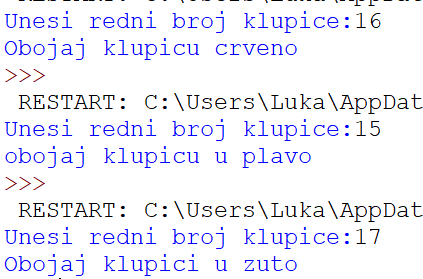 Rješenje
Zadatak
Napiši program koji će unositi godinu u 21, stoljeću. Program treba provjeriti je li unesena godina prijestupna te ispisati odgovarajuću poruku. Godina je prijestupna ako je djeljiva sa 4 i nije djeljiva sa 100 ili je djeljiva sa 400.
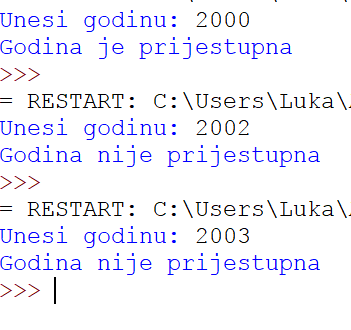 Rješenje
Zadatak
Što će ispisati slijedeći zadatak
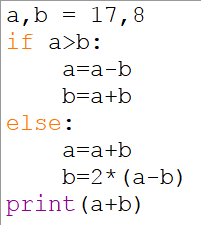